Daily Agenda	 8/27/2018
Daily Agenda	 8/28/2018
Objectives:
Content Objective: I can understand classroom expectations by listing the rules on my BW sheet.   
Language Objective: I can orally discuss the classroom expectations with my peers using the sentence stem: one classroom expectation students have to follow is…
Daily Agenda       	 8/29/2018
Objectives:
Content Objective: I can understand classroom expectations by listing the rules on my BW sheet.   
Language Objective: I can orally discuss the classroom expectations with my peers using the sentence stem: one classroom expectation students have to follow is…
Bell Work       	 8/30/2018
Bell Work       	9/4/2018
Bell Work       	9/5/2018
Content Objective: I can understand the importance of introducing myself to build relationships with my classmates using google slides.
Language Objective: I can write to introduce myself to my classmates to build relationships using sentence starters
Bell Work       	9/6/2018
Content Objective: I can understand short story/literary elements by defining them on pre-test.

Language Objective: I can read to answer questions about short story/literary elements by identifying them in short passages (plot, setting, character etc.)
Bell Work       	9/7/2018
Daily Agenda	9/10/2018
Daily Agenda	9/11/2018
Daily Agenda	9/12/2018
Daily Agenda	9/13/2018
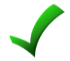 Daily Agenda	9/14/2018
Daily Agenda	9/17/2018
TOC Set up
TOC Set up
Daily agenda	 9/18/2018
Daily agenda	 9/19/2018
Daily agenda	 9/21/2018
Daily agenda	 9/24/2018
Daily agenda	 9/25/2018
Daily agenda	 9/26/2018
Daily agenda	 9/27/2018
Daily agenda	 9/28/2018
Daily agenda	 10/02/2018
Daily agenda	 10/03/2018
Daily agenda	 10/05/2018
Daily agenda	 10/08/2018
Daily agenda	 10/09/2018
Daily agenda	 10/11/2018
Daily agenda	 10/12/2018
Daily agenda	 10/15/2018
Daily agenda	 10/16/2018
Daily agenda	 10/17/2018
Daily agenda	 10/18/2018
Daily agenda	 10/19/2018
Daily agenda	 10/22/2018
Daily agenda	 10/23/2018
Daily agenda	 10/24/2018
Daily agenda	 10/25/2018
Daily agenda	 10/26/2018
Daily agenda	 10/29/2018
Daily agenda	 10/30/2018
Daily agenda	 10/31/2018
Daily agenda	 11/1/2018
Daily agenda	 11/2/2018
Daily agenda	 11/5/2018
Daily agenda	 11/5/2018
Daily agenda	 11/7/2018
Daily agenda	 11/8/2018
Daily agenda	 11/9/2018
Daily agenda	 11/12/2018
Daily agenda	 11/13/2018
Daily agenda	 11/14/2018
Daily agenda	 11/15/2018
Daily agenda	 11/16/2018
Daily agenda	 11/19/2018
Daily agenda	 11/20/2018
Daily agenda	 11/26/2018
Daily agenda	 11/27/2018
Daily agenda	 11/28/2018
Daily agenda	 11/29/2018
Daily agenda	 11/30/2018
Daily agenda	 12/3/2018
Daily agenda	 12/5/2018
Daily agenda	 12/6/2018
Daily agenda	 12/6/2018
Daily agenda	 12/10/2018